Programming by Examples
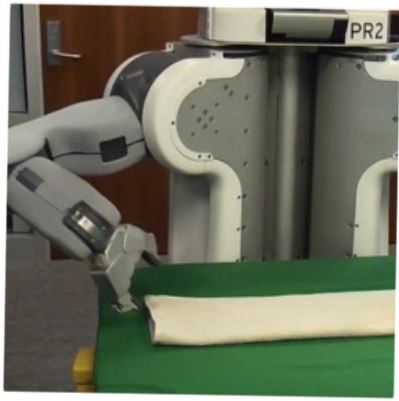 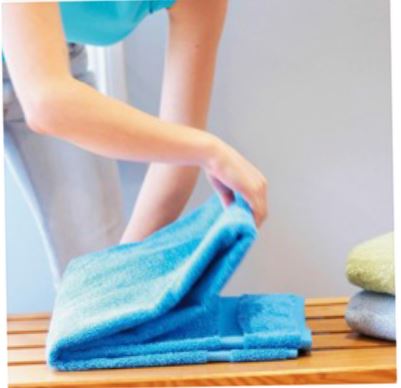 Sumit Gulwani
Marktoberdorf Lectures
August 2015
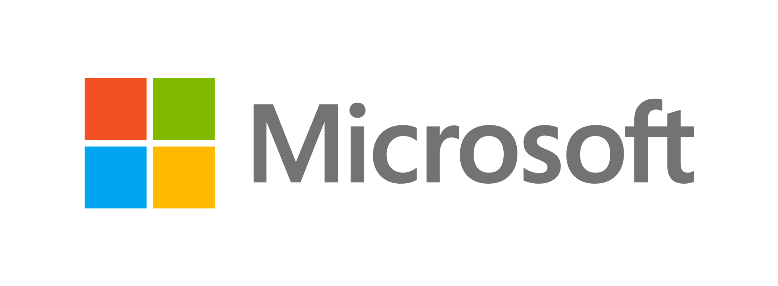 Lecture 2
Domain-specific Languages
1
PBE Architecture
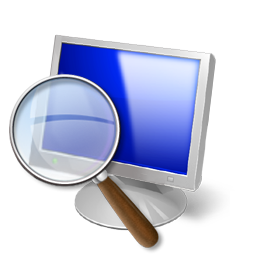 Example-based specification
Ordered set of Programs
Program
Ranking
Function
Search  Algorithm
DSL
Challenge 1: Ambiguous/under-specified intent may result in unintended programs.
Challenge 2: Designing efficient search strategy.
2
Domain-specific Language (DSL)
Balanced Expressiveness
Expressive enough to cover wide range of tasks
Restricted enough to enable efficient search
Restricted set of operators 
those with small inverse sets
Restricted syntactic composition of those operators 

Natural computation patterns
Increased user understanding/confidence
Enables selection between programs, editing
3
Guiding Principle: 
Use composition (parallel or sequential) of simple operators
FlashFill DSL
Concatenate(A, C)
SubStr(X, …)
4
Substring Operator
What is a good choice for … in SubStr(X, …) ?

Regular expression
Not very expressive. Does not take context into account.
For instance: content within parenthesis, second word

Extended regular expression
Too sophisticated for learning and readability. 

Desired computational pattern:
Should involve simple regexes. 
Take context into account.
5
[Speaker Notes: Composition: First do this, then do that (relative position extraction, FlashExtract filter and map)]
Substring Operator
position expr P  :=
SubStr(X, P, P’)
Pos(X, R1, R2, K)
Kth position in X whose left/right   side matches with R1/R2.
6
Substring Operator
Evaluation of Expr SubStr(x,p,p’) , where p=Pos(x,r1,r2,k) &
                                                                 p’=Pos(x,r1’,r2’,k’)
matches r1’
matches r2’
matches r2
matches r1
p
p’
w
x
7
Substring Operator
SubStr(x, 0, 7)
SubStr(x, -8, -1)
8
Substring Operator
SubStr(X, P, P)

position expr P  := Pos(X, R, R, K) | K
Restriction
let x = X in
                            SubStr(x, P, P)

position expr P  := Pos(x, R, R, K) | K
Elegance
let x = X in
                             let p1 = P[x] in
                             let p2 = P[x] in
                            SubStr(x, p1, p2)

position expr P[y]  := Pos(y, R, R, K) | K
9
Substring Operator
let x = X in
                             let p1 = P[x] in
                             let p2 = P[x] in
                            SubStr(x, p1, p2)

position expr P[y]  := Pos(y, R, R, K) | K
Increased Expressiveness
let x = X in
                             let p1 = P[x] in
                             let p2 = P[x] | p1 + P[Suffix(x,p1)] in
                            SubStr(x, p1, p2)

position expr P[y]  := Pos(y, R, R, K) | K
First 7 chars in 2nd Word:
10
Substring Operator
let x = X in
                let p1 = P[x] in
                let p2 = P[x] | p1 + P[Suffix(x,p1)] in
                SubStr(x, p1, p2)
position expr P[y]  := Pos(y, R, R, K) | K
Increased Expressiveness
let x = X in
              let p1 = P[x] | let p0 = P[x] in (p0 + P[Suffix(s, p0)]) in
              let p2 = P[x] | p1 + P[Suffix(x,p1)] in
              SubStr(x, p1, p2)
position expr P[y]  := Pos(y, R, R, K) | K
2nd word within brackets:
11
FlashExtract DSL
[X]
substr expr S     :=
let x = X in
                              let p1=P[x] | let p0=P[x] in (p0+P[Suffix(s,p0)]) in
                             let p2 = P[x] | p1 + P[Suffix(x,p1)] in
                             SubStr(x, p1, p2)
position expr P[y]  := Pos(y, R, R, K) | K
12
FlashExtract DSL
[X]
substr expr S     :=
let x = X in SubStr(x, PP[x])
position pair PP[x] := let p1=P[x] | let p0=P[x] in (p0+P[Suffix(s,p0)]) in
                                let p2 = P[x] | p1 + P[Suffix(x,p1)] in
                                (p1,p2) 
position expr P[y]  := Pos(y, R, R, K) | K
13
FlashExtract DSL
14
FlashRelate DSL
15
Table Re-formatting
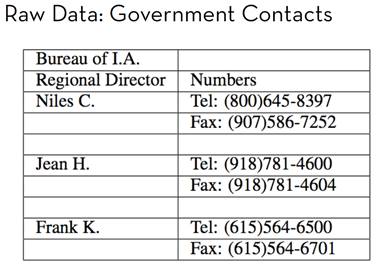 Input: Semi-structured spreadsheet
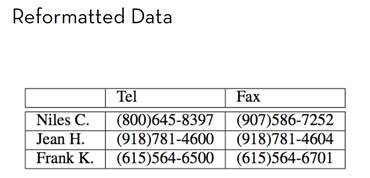 Output: Relational table
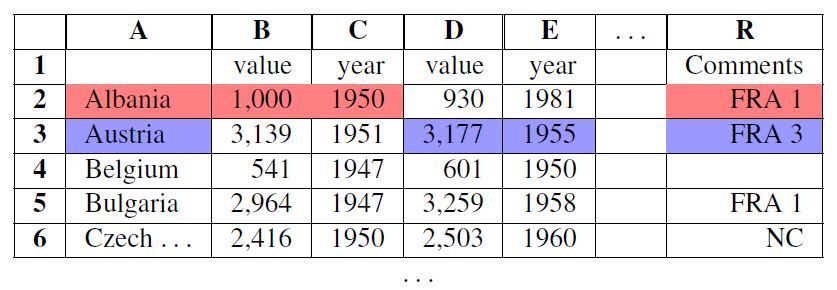 Table Re-formatting
Input: Semi-structured spreadsheet
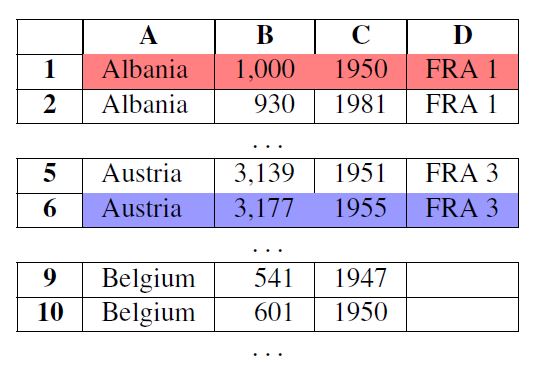 Output: Relational table
FlashRelate DSL
18
Summary: Design of DSLs for Synthesis
Balanced Expressiveness
Expressive enough to cover wide range of tasks
Build out iteratively from a simple core.
Restricted enough to enable efficient search
Use “let” construct for syntactic restrictions.

Natural computation patterns
Use function definitions for reusability.
19